鲁科版小学英语四年级上册
Unit 4  Seasons
It’s spring.
WWW.PPT818.COM
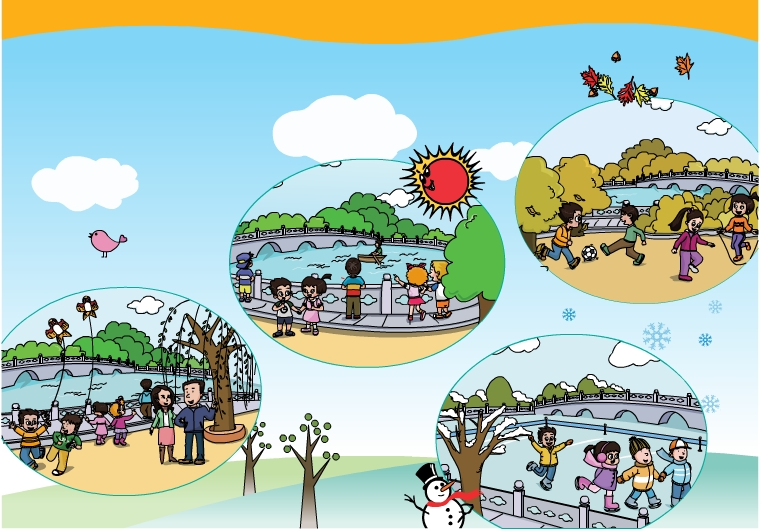 Seasons
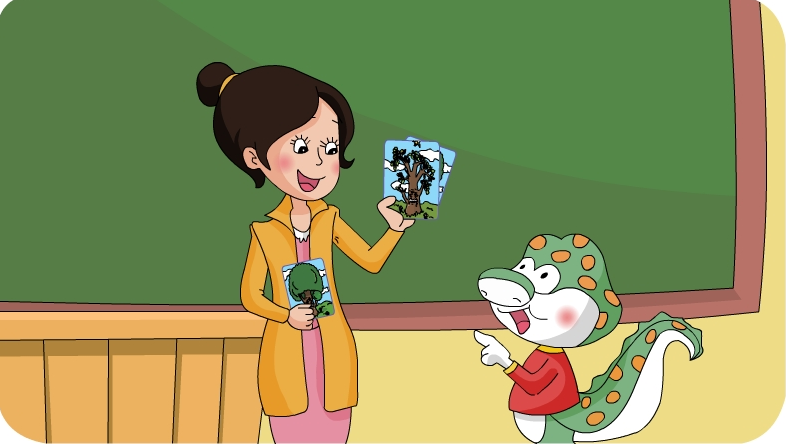 Grandpa tree changes in different seasons. Watch the flash and underline the four seasons.
It’s spring.
It’s summer.
It’s autumn.
It’s winter.
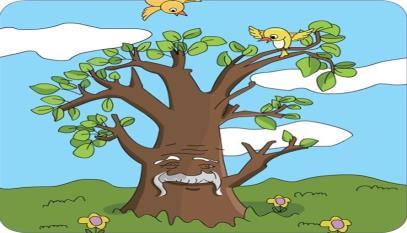 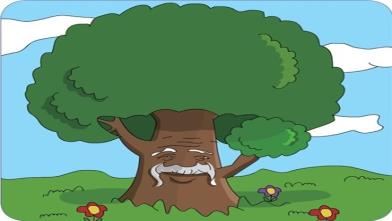 1
2
3
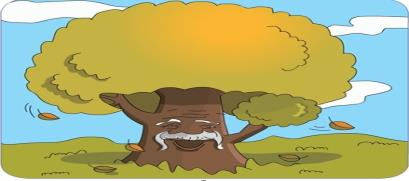 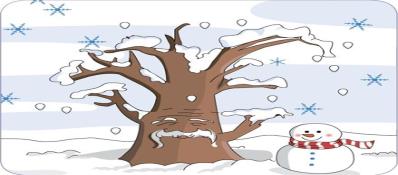 4
What season is it?
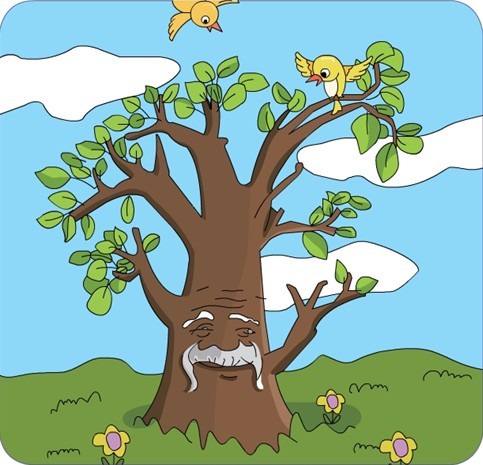 It’s spring.
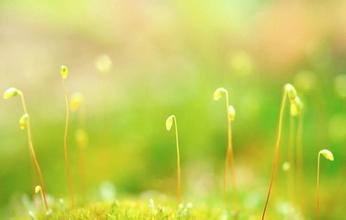 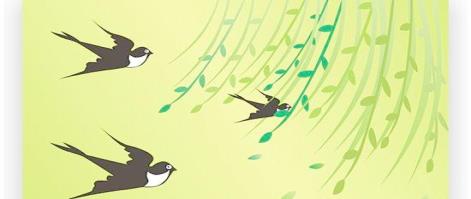 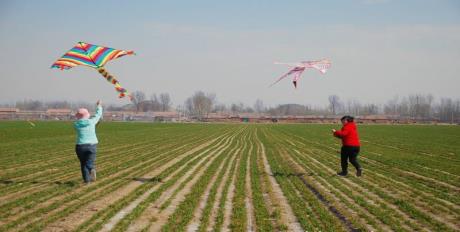 green
What season is it?
?
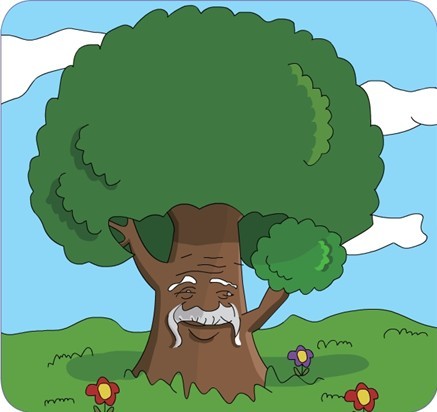 It’s summer.
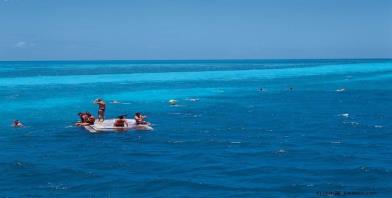 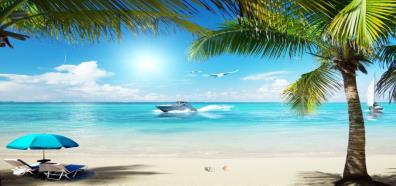 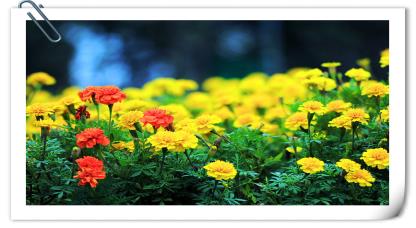 colourful
What season is it?
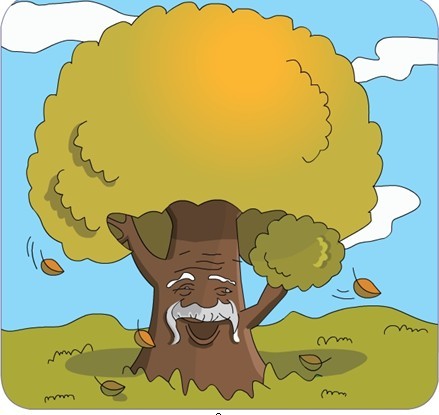 autumn
It’s _______.
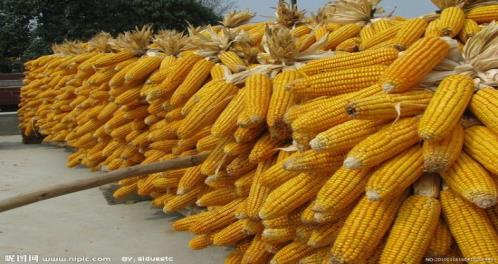 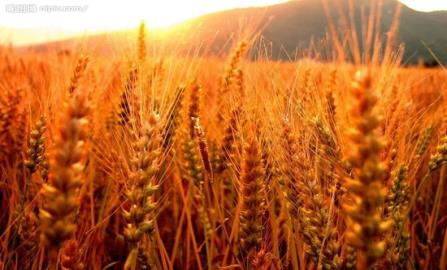 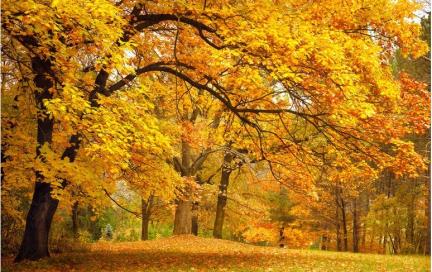 golden
What season is it?
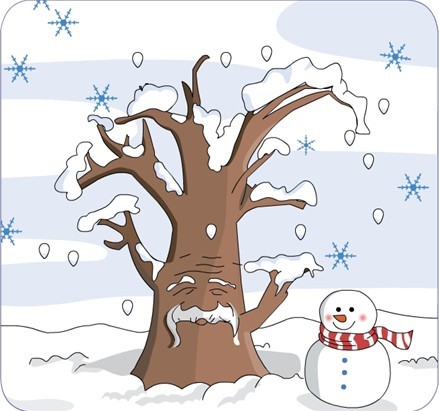 It’s winter.
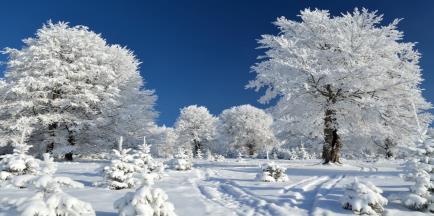 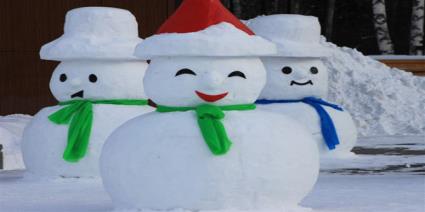 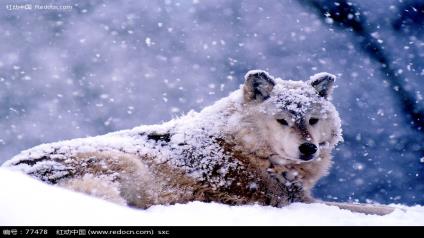 white
Seasons come and seasons go.
They change all the time.
春去秋来，四季变换。
Follow the flash 
and imitate! 听录音跟读模仿
Read the dialogue
in roles. 
与同桌分角色读一读课文。
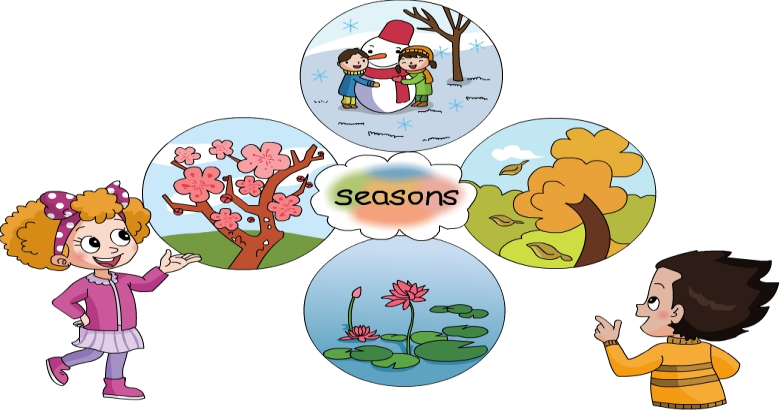 4
1
3
2
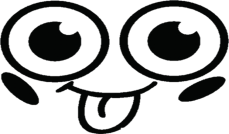 Sharp eyes
比眼力
What season is it?
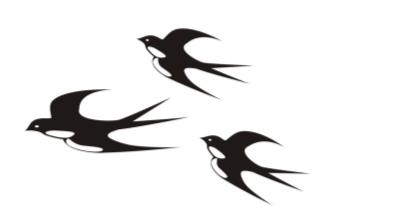 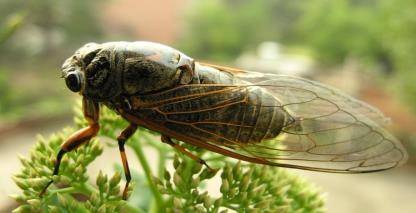 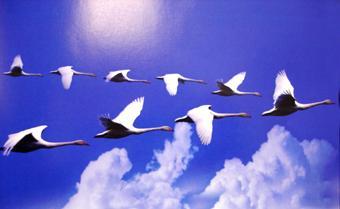 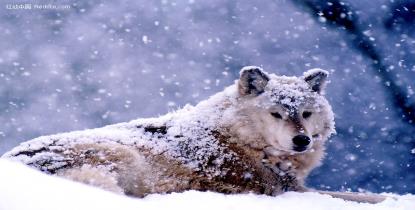 It’s spring.
What season is it?
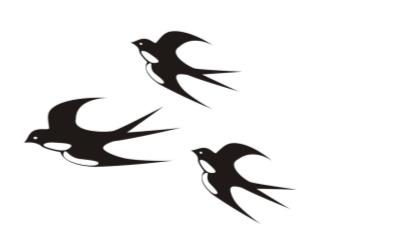 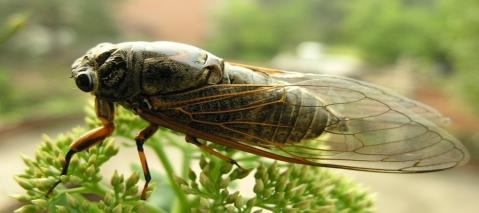 It’s autumn.
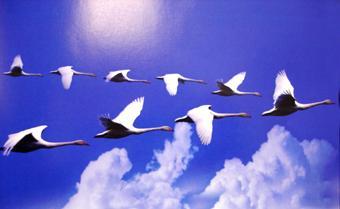 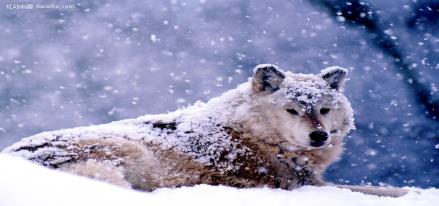 What season is it?
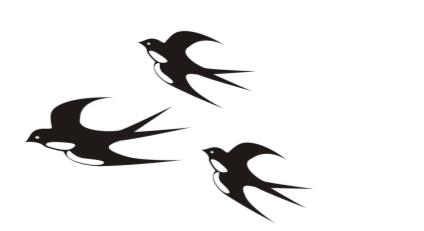 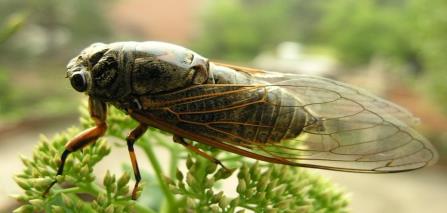 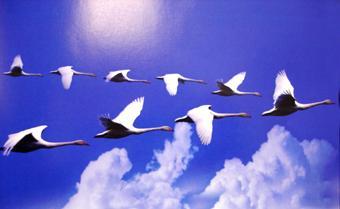 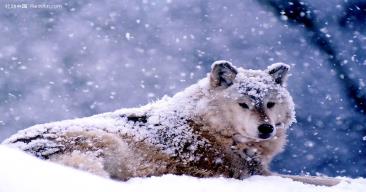 It’s summer.
What season is it?
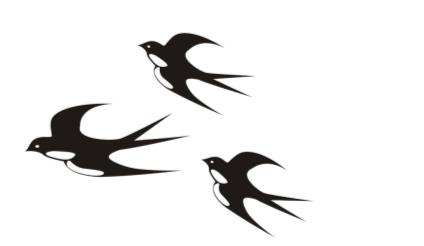 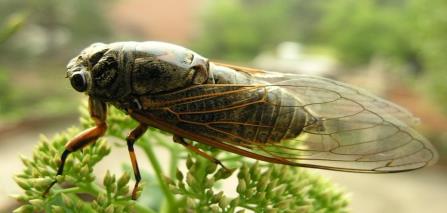 It’s winter.
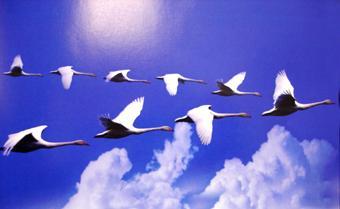 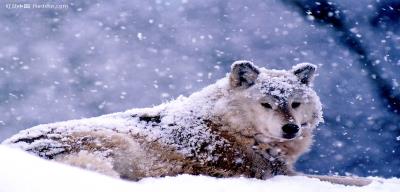 Draw your favourite season.画一画你最喜欢的季节。
Talk about your favourite season in groups of four.
四人一组谈论下自己喜欢的季节。
My favourite season
It’s ______.
It’s ______. 
I like ______.
I can ______.
Check it
spring
summer
seasons
a year
autumn
winter
Check it
Homework:
1、Repeat the text 3 times. （跟读课文3遍）
2、Take some pictures  of summer and introduce them to your friends.
（拍摄一些夏天的图片，介绍给你的朋友。）